Chapter 19
Air Pressure and Wind
[Speaker Notes: Who is Stan Hatfield and Ken Pinzke]
Air Pressure Defined
19.1  Understanding Air Pressure
 Air pressure is the pressure exerted by the weight of air.
 Air pressure is exerted in all directions— down, up, and sideways. The air pressure pushing down on an object exactly balances the air pressure pushing up on the object.
Measuring Air Pressure
19.1  Understanding Air Pressure
 A barometer is a device used for measuring air pressure.
 When air pressure increases, the mercury in the tube rises. When air pressure decreases, so does the height of the mercury column.
Factors Affecting Wind
19.1  Understanding Air Pressure
 Wind is the result of horizontal differences in air pressure. Air flows from areas of higher pressure to areas of lower pressure.
 The unequal heating of Earth’s surface generates pressure differences. Solar radiation is the ultimate energy source for most wind.
 Three factors combine to control wind: pressure differences, the Coriolis effect, and friction.
Factors Affecting Wind
19.1  Understanding Air Pressure
 Pressure Differences
•  A pressure gradient is the amount of pressure change occurring over a given distance.
•  Closely spaced isobars—lines on a map that connect places of equal air pressure—indicate a steep pressure gradient and high winds. Widely spaced isobars indicate a weak pressure gradient and light winds.
Isobars
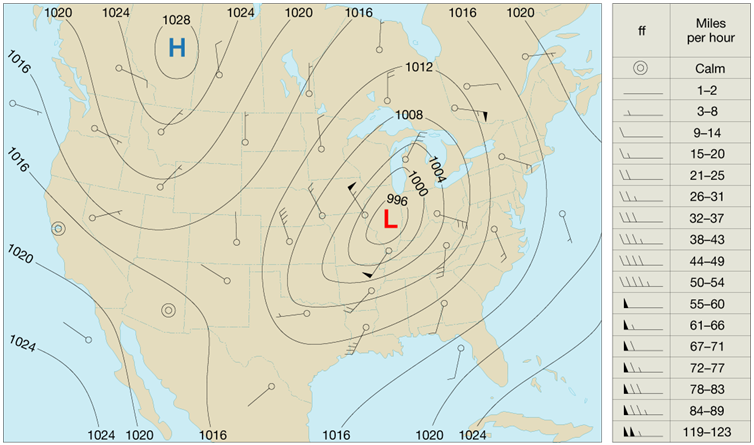 [Speaker Notes: Makes no sense without caption in book]
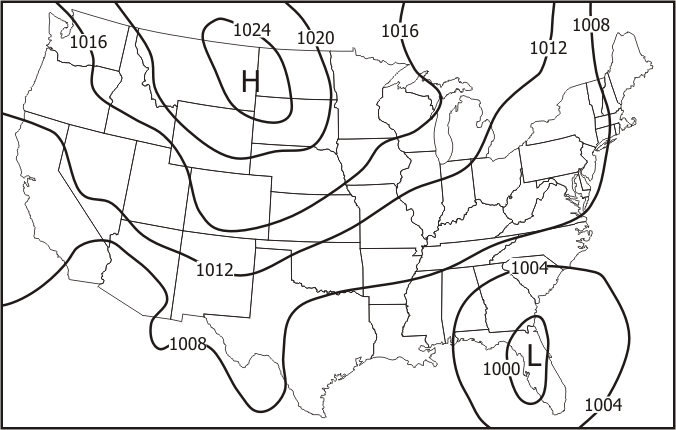 Factors Affecting Wind
19.1  Understanding Air Pressure
•  The Coriolis effect describes how Earth’s rotation affects moving objects. In the Northern Hemisphere, all free-moving objects or fluids, including the wind, are deflected to the right of their path of motion. In the Southern Hemisphere, they are deflected to the left.
The Coriolis Effect
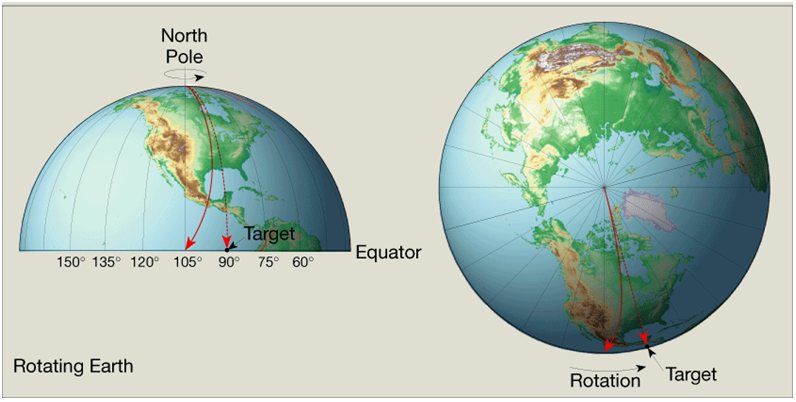 [Speaker Notes: Makes no sense without caption in book]
Highs and Lows
19.2  Pressure Centers and Winds
 Cyclones are centers of low pressure.
 Anticyclones are centers of high pressure.
 In cyclones, the pressure decreases from the outer isobars toward the center. In anticyclones, just the opposite is the case—the values of the isobars increase from the outside toward the center.
Highs and Lows
19.2  Pressure Centers and Winds
 Cyclonic and Anticyclonic Winds
•  When the pressure gradient and the Coriolis effect are applied to pressure centers in the Northern Hemisphere, winds blow counterclockwise around a low. Around a high, they blow clockwise.
Cyclonic and Anticyclonic Winds
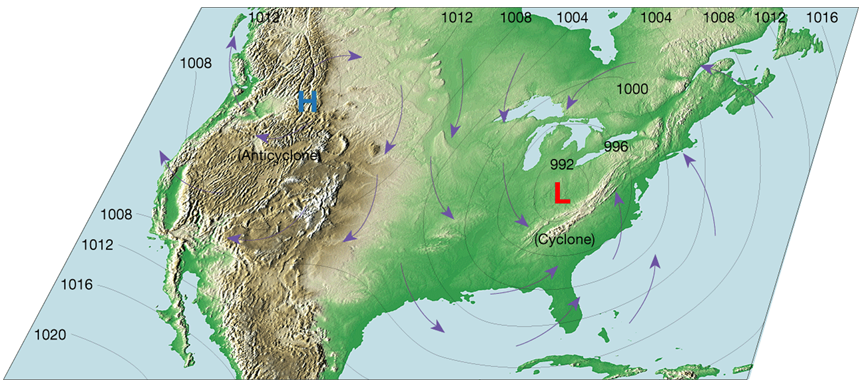 [Speaker Notes: Makes no sense without caption in book]
19.2  Pressure Centers and Winds
 Weather and Air Pressure
•  Rising air is associated with cloud formation and precipitation, whereas sinking air produces clear skies.
 Weather Forecasting
•  Weather reports emphasize the locations and possible paths of cyclones and anticyclones.
•  Low-pressure centers can produce bad weather in any season.
Local Winds
19.3  Regional Wind Systems
 The local winds are caused either by topographic effects or by variations in surface composition—land and water—in the immediate area.
Sea and Land Breezes
•  In coastal areas during the warm summer months, the land surface is heated more intensely during the daylight hours. As a result, the air above the land surface heats, expands, and rises, creating an area of lower pressure. At night the reverse takes place.
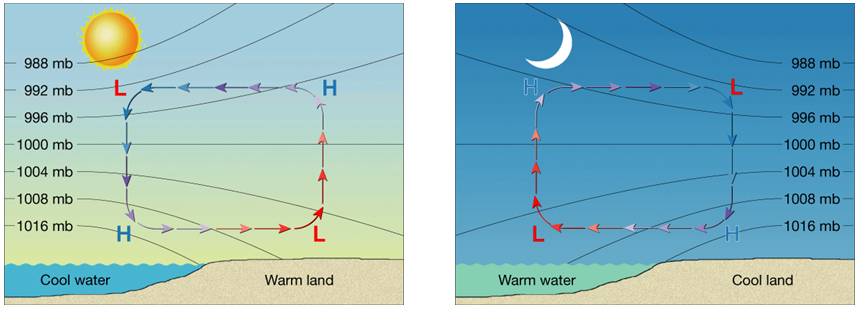 [Speaker Notes: Makes no sense without caption in book]
19.3  Regional Wind Systems
 Valley and Mountain Breezes
•  In mountainous regions during daylight hours, the air along the slopes of the mountains is heated more intensely than the air at the same elevation over the valley floor. Because this warmer air on the mountain slopes is less dense, it glides up along the slope and generates a valley breeze. After sunset the pattern may reverse.
Valley and Mountain Breezes
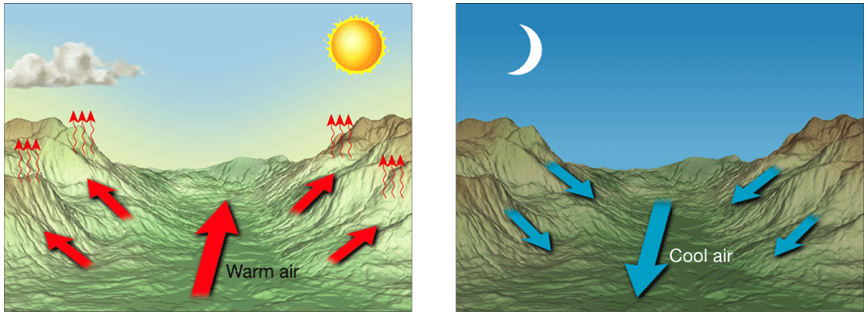 [Speaker Notes: Makes no sense without caption in book]
How Wind Is Measured
19.3  Regional Wind Systems
 Wind Direction
•  The prevailing wind is the wind that blows more often from one direction than from any other.
•  In the United States, the westerlies consistently move weather from west to east across the continent.
How Wind Is Measured
19.3  Regional Wind Systems
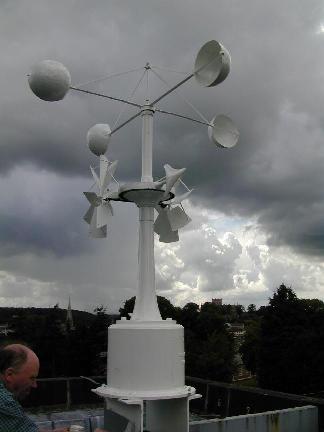 •  An anemometer is an instrument that resembles a cup and is commonly used to measure wind speed.